The Globe Theater
Visiting The Globe

Elizabethan theater was a popular form of entertainment that even poorer people could enjoy. The cheapest tickets allowed you to stand in the yard in front of the stage. People with these tickets were called groundlings.

Special effects and scenery were limited, but there was always music and beautiful costumes. 

Audiences were encouraged to interact with the actors. This created a rowdy and exciting atmosphere.
Many of Shakespeare’s plays were first performed at The Globe Theater, which was built in 1599 on the bank of the Thames in London.

This theater could hold around 3,000 people and staged two performances a day. It was built out of wood, with a thatched roof covering the more expensive seats. 

The original Globe burnt down in 1613 after a spark from a cannon fired during a performance set fire to the roof. The theater was rebuilt and stayed standing until it was torn down by Puritans during the Civil War. 

Today, a working replica stands in the place of the original Globe.
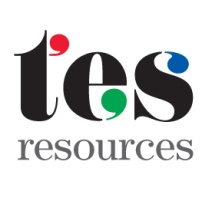 Shakespeare in production
Positioning on stage
When talking or writing about staging, it is useful to know the words for the different areas of the stage.

This helps us to describe where action happens and where props or other elements of set design are placed in relation to the audience and actors. We can then comment on the effects positioning might have.

Downstage and upstage right and left are sometimes known as down right/left and up right/left.
UPSTAGE RIGHT
UPSTAGE LEFT
UPSTAGE
STAGE RIGHT
STAGE LEFT
CENTRE STAGE
DOWNSTAGE RIGHT
DOWNSTAGE
DOWNSTAGE LEFT
AUDIENCE
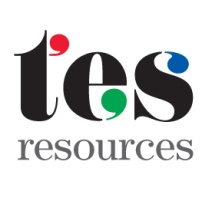 Shakespeare in production
Proscenium arch
In this type of theatre, the audience watches the action from one side only. The arch creates a “window frame” through which the audience can view the performance.

This type of stage is usually used for more traditional productions. The side of the stage that faces the audience is known as the fourth wall. 

If an actor addresses the audience directly or moves through the arch and off the stage, this is called “breaking the fourth wall”.
STAGE
APRON
AUDIENCE
AUDIENCE
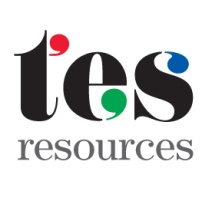 Shakespeare in production
Open thrust
WALL
This type of stage extends out into the audience, who are seated on three sides. It allows the performance to be viewed from different perspectives.

The open thrust creates a more intimate experience than the proscenium arch and makes it easier for the actors to interact with the audience.

Shakespeare’s Globe Theatre is a thrust stage. Many of his plays were written with this type of staging in mind and were first performed in this way.
STAGE
AUDIENCE
AUDIENCE
AUDIENCE
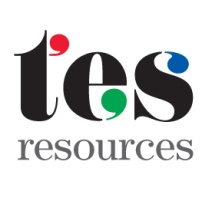 Shakespeare in production
In-the-round
AUDIENCE
In theatre-in-the-round, the audience surrounds the stage on all sides.

When plays are staged in-the-round, the actors have nowhere to hide. They can be seen from all directions and have many opportunities to directly engage with the audience.

Members of the audience can also clearly see one another as they watch. This kind of staging is ideal for productions that aim to remind audiences of the artifice of the theatre experience.
AUDIENCE
AUDIENCE
AUDIENCE
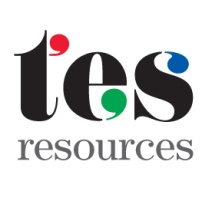 Shakespeare in production